Масленица 2 часть
Вторник — это «заигрыш», в который начинаются веселые игры, а за потеху и веселье по традиции угощают блинами.
Среда — это всем известная «лакомка». 
Название этого дня говорит само за себя. В среду хозяйки поступают прямо по поговорке: «Что есть в печи — все на стол мечи!" На первом месте в ряду множественных угощений, конечно же, блины.
Четверг — это день «разгуляй». 
В этот день чтобы помочь солнцу прогнать зиму, люди устраивают по традиции катание на лошадях «по солнышку»  — т. е. по часовой стрелке вокруг деревни. 
Главное мужское дело в четверг — оборона или взятие снежного городка.
Пятница — это «тещины вечера», когда зять едет «к теще на блины», а теща, конечно же, зятя привечает, и угощает блинами.
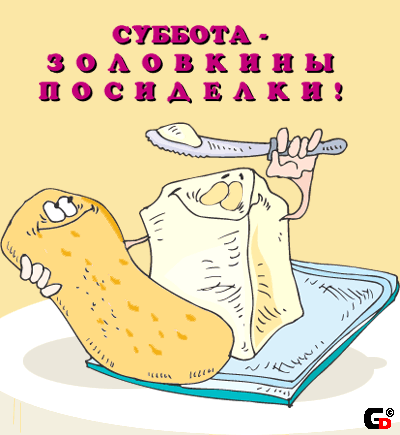 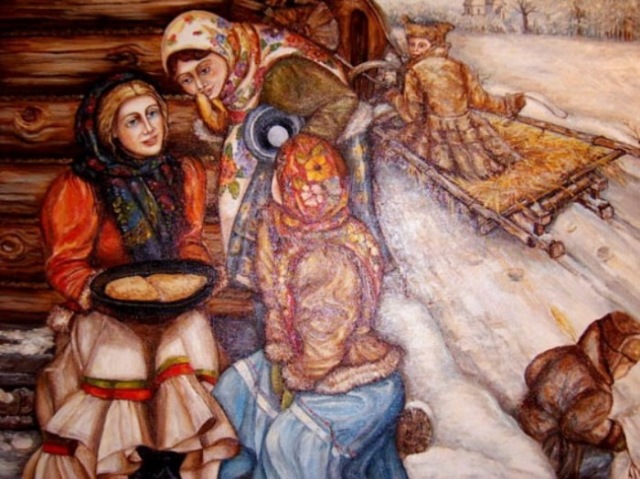 Суббота — всем известные «золовкины посиделки».
 В этот день ходят в гости ко всем родственникам, и угощаются блинами.
Воскресенье — это заключительный «прощеный день», когда просят прощения у родных и знакомых за обиды и после этого, как правило, весело поют и пляшут, тем самым, провожая широкую Масленицу.
Таким образом, и проходила масленая неделя. 
Народ во все времена, как только мог, так и старался отпраздновать ее веселее, сытнее, богаче. 
Считалось, что если так отпразднуешь масленицу тогда и весь предстоящий год будет настолько же благополучным и сытым.
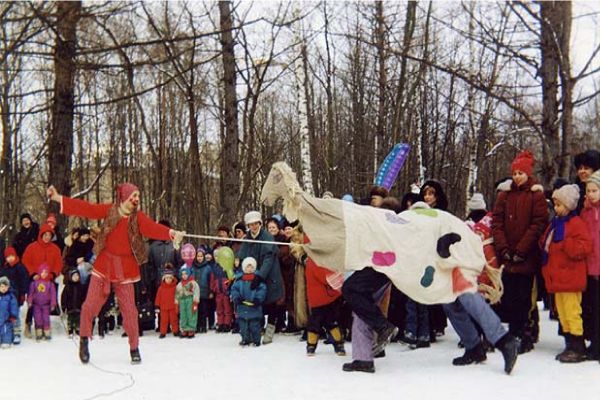 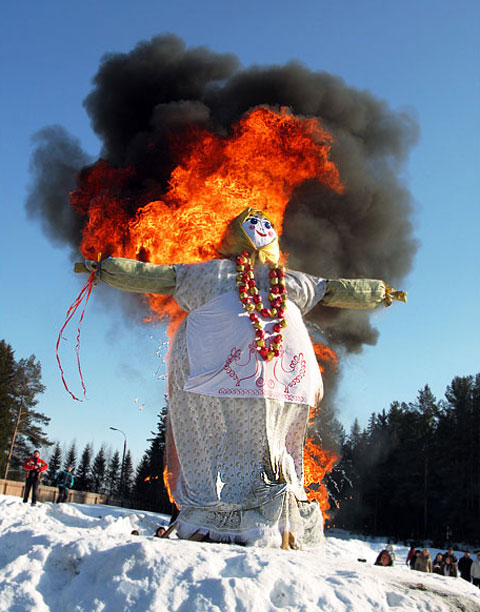 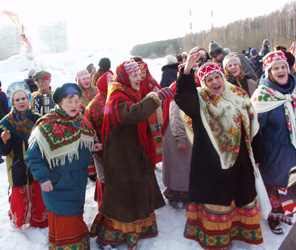 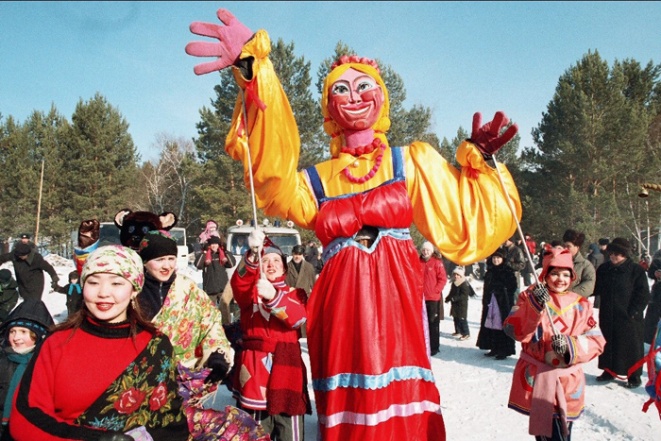 А танцевали на Масленицу по преданию высоко подпрыгивая для того, чтобы лен и конопля росли такими же высокими.
Существовало также и поверье, что не потешаться во время широкой Масленицы — значит «жить в горькой беде и жизнь худо кончить».








Вся крещеная Русь в это время с чистосердечной простотой предавалась всевозможным потехам, которые повторялись из года в год, практически не изменяясь.
С праздником 
широкой Масленицы!)))